ESE532:System-on-a-Chip Architecture
Day 7:  September 24, 2018
Pipelining
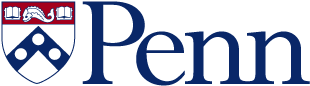 1
Penn ESE532 Fall 2018 -- DeHon
Previously
Pipelining in the large
Not just for gate-level circuits
Throughput and Latency
Form of parallelism
2
Penn ESE532 Fall 2018 -- DeHon
Today
Pipelining details (for gates, primitive ops)
Systematic Approach
Justify Operator and Interconnect Pipelining
Loop Bodies
Cycles if the Dataflow Graph
C-slow [bonus if have time]
3
Penn ESE532 Fall 2018 -- DeHon
Message
Pipelining is an efficient way to reuse hardware to perform the same set of operations at high throughput
4
Penn ESE532 Fall 2018 -- DeHon
Synchronous Circuit Discipline
Registers that sample inputs at clock edge and hold value throughout clock period
Compute from registers-to-registers
Cycle time large enough for longest logic path between registers
Min cycle = Max path delay between registers
Comb
logic
5
Penn ESE532 Fall 2018 -- DeHon
Preclass 1
Delay between registers as shown?
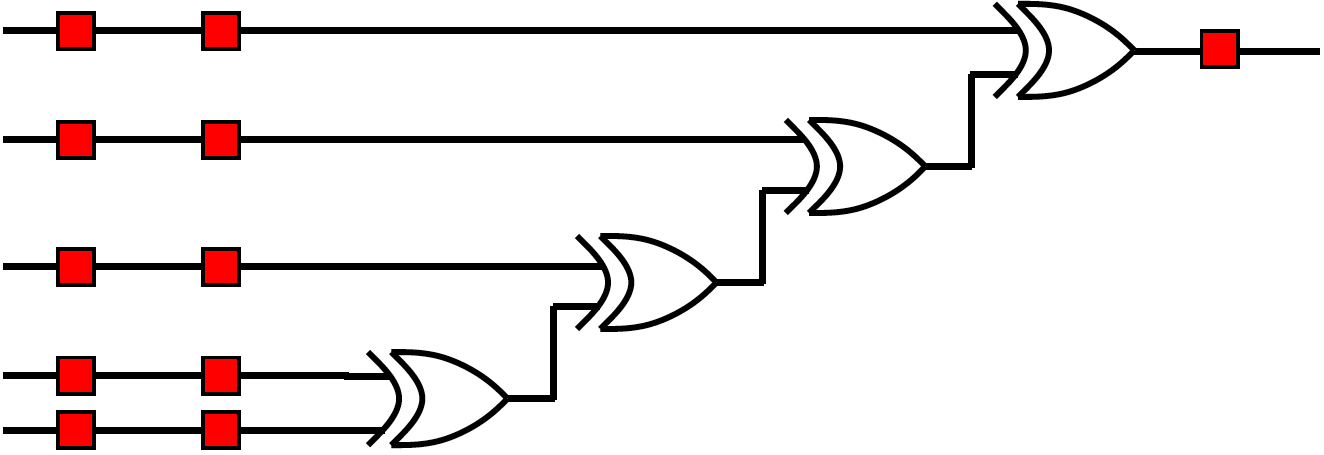 6
Penn ESE532 Fall 2018 -- DeHon
Preclass 1
Move registers so can clock at 2-xor-delays?
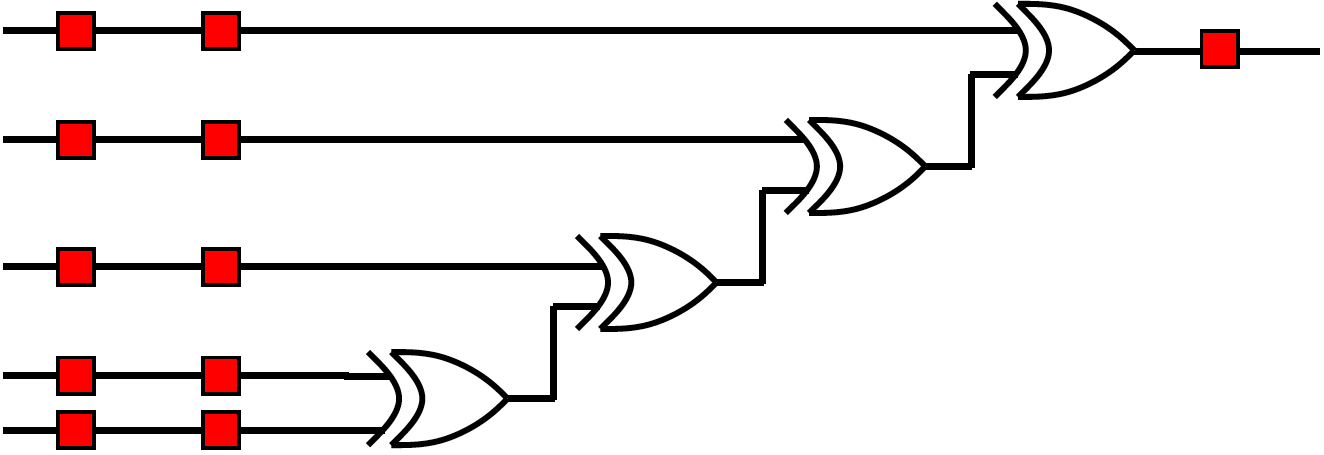 7
Penn ESE532 Fall 2018 -- DeHon
Preclass 2
Move registers so can clock at xor-delays?
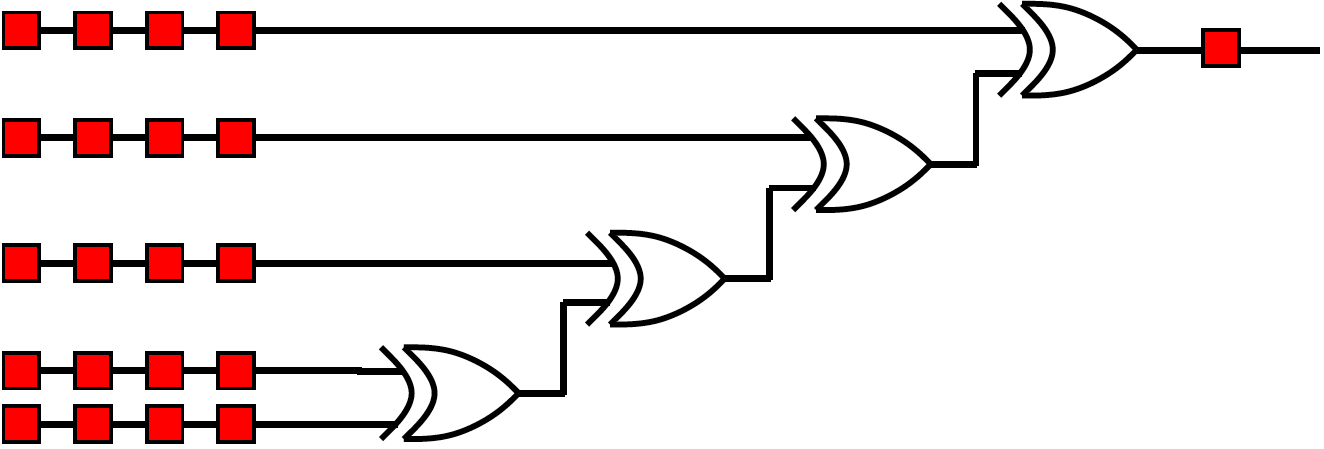 8
Penn ESE532 Fall 2018 -- DeHon
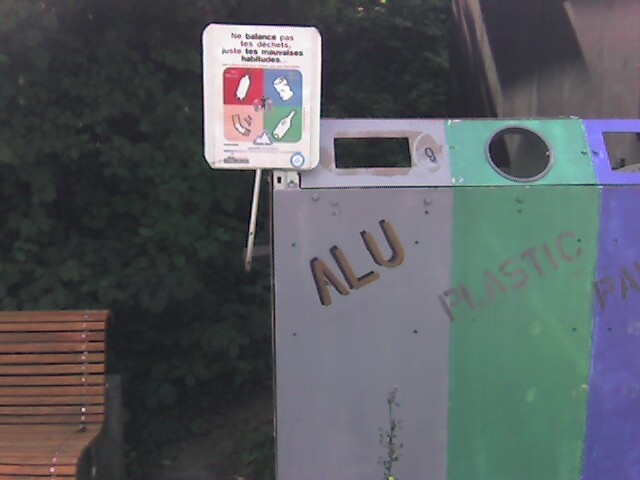 Pipeline Reuse
Lower delay between clocks
Higher clock rate
Higher potential throughput
Faster we reuse our logic
More capacity get out of design
Assuming registers cheap in area and time overhead
9
Penn ESE532 Fall 2018 -- DeHon
Levelize-and-Cut Pipelining
Assuming willing to pipeline into as many cycles as necessary
Draw circuit in levels by delay from input
Level=max(level of inputs)+delay operator
Given cycle time target
Count forward to target
Bisect circuit adding register on every cut link
Repeat count-and-bisect until done
10
Penn ESE532 Fall 2018 -- DeHon
Apply to xor-chain
Levelize 
Cut for 2 unit cycle target
… for 1 unit
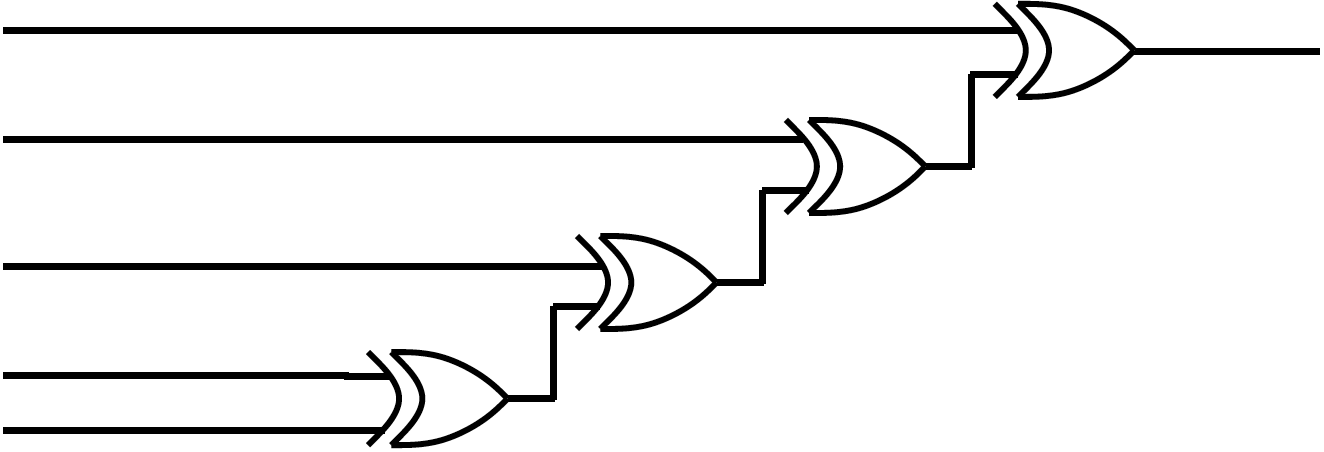 11
Penn ESE532 Fall 2018 -- DeHon
Note Registers on Links
Some links end up with multiple registers.
Why?
12
Penn ESE532 Fall 2018 -- DeHon
What Happens?
What would be wrong with this pipelining?
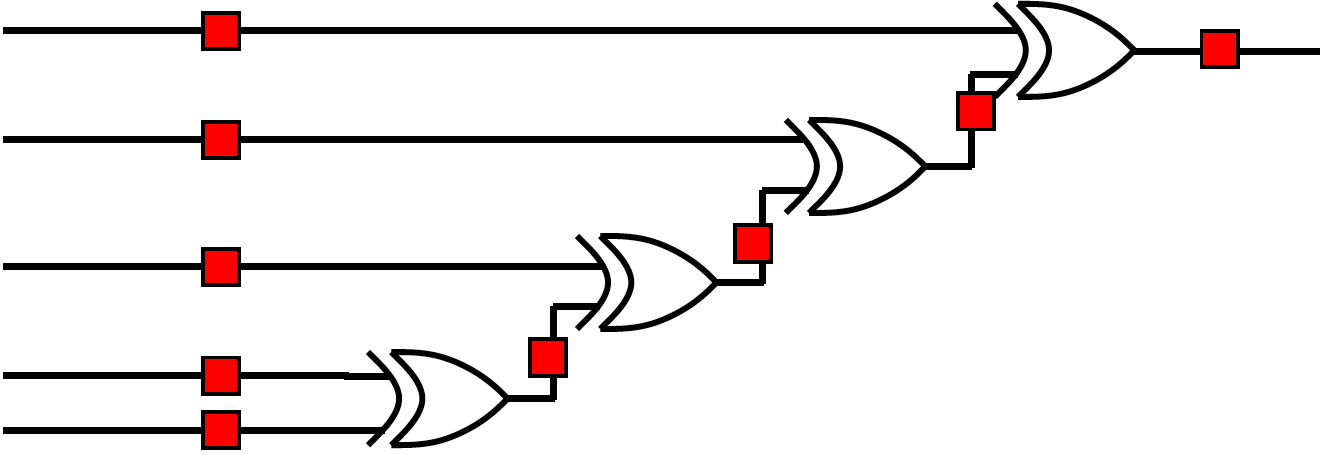 13
Penn ESE532 Fall 2018 -- DeHon
Consistent Pipelining
Levelize-and-cut guarantees path from input to any gate input passes through the same number of registers

Makes sure a consistent input set arrives at each gate/operator
Don’t get mixing between input sets
14
Penn ESE532 Fall 2018 -- DeHon
Add Registers and Move
If we’re willing to add pipeline delay
Add any number of pipeline registers at input
Move registers into circuit to reduce cycle time
Reduce max delay between registers
15
Penn ESE532 Fall 2018 -- DeHon
Add Registers at Input
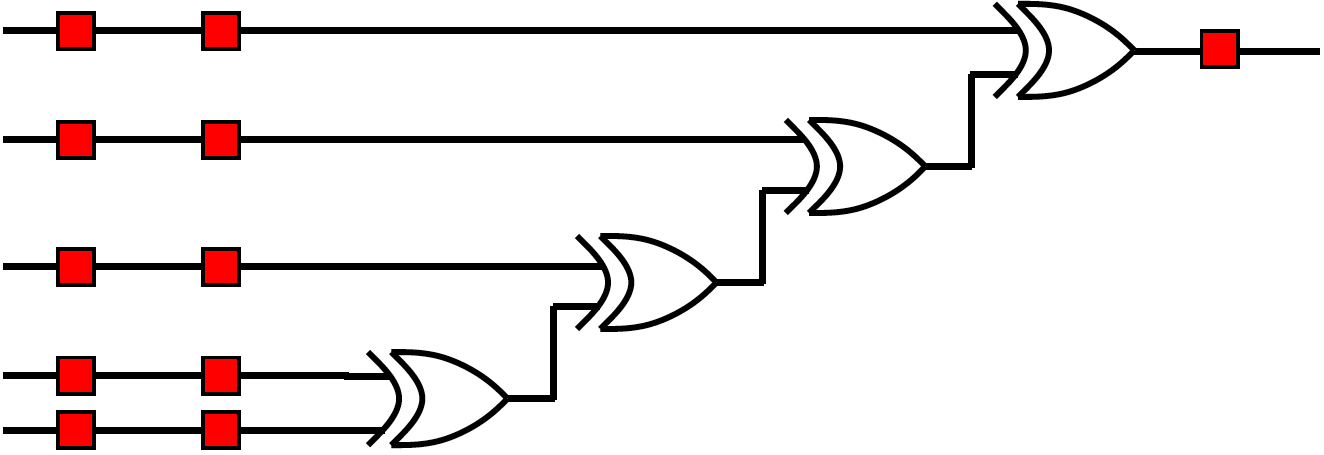 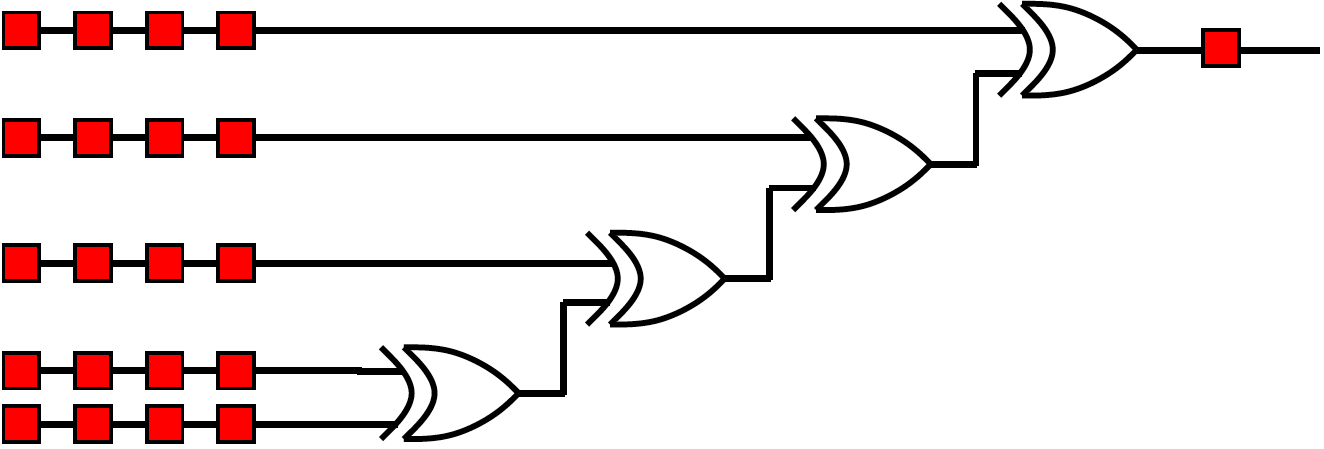 16
Penn ESE532 Fall 2018 -- DeHon
Legal Register Moves
Retiming Lag/Lead
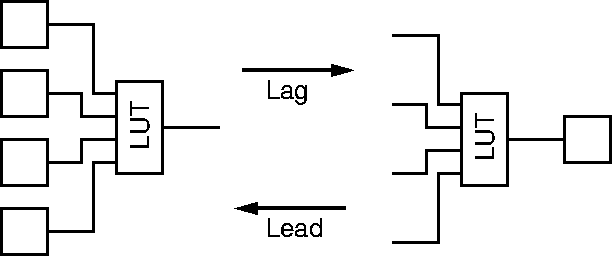 17
Penn ESE532 Fall 2018 -- DeHon
Add Register and Retime
Add chain of registers on every input
Retime registers into circuit
Minimizing delay between registers
18
Penn ESE532 Fall 2018 -- DeHon
Preclass 1
Retime
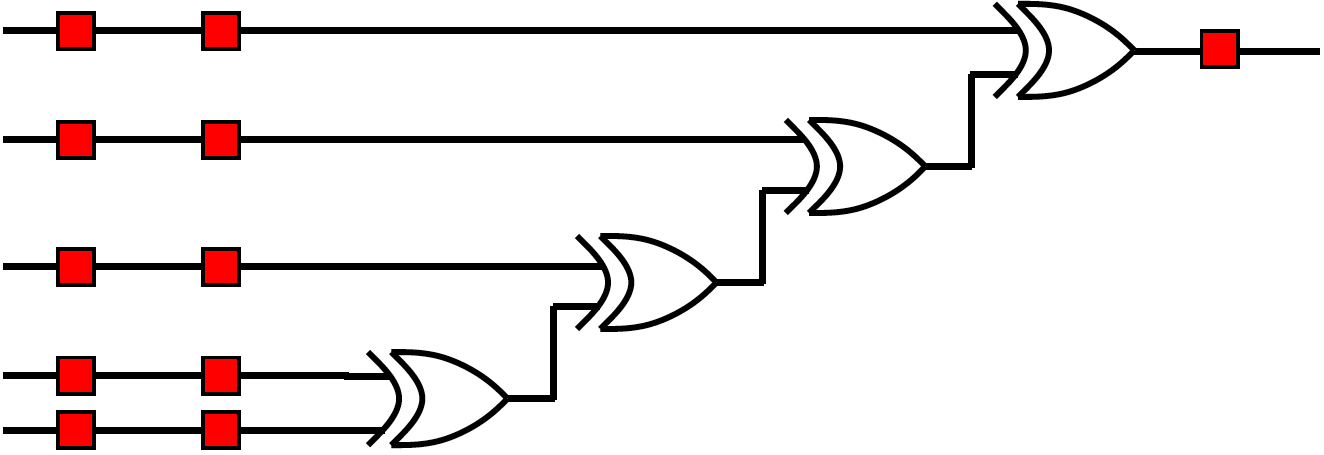 19
Penn ESE532 Fall 2018 -- DeHon
Add Registers and Retime
Lets us think about behavior
What the pipelining is doing to cycles of delay
Separate from details of how redistribute registers
Behavioral equivalence between the registers-at-front and properly retimed version of circuit
20
Penn ESE532 Fall 2018 -- DeHon
Justify Pipelining
(or composing pipelined operators)
21
Penn ESE532 Fall 2018 -- DeHon
Handling Pipelined Operators
Given a pipelined operator
(or a pipelined interconnect)
Discipline of picking a frequency target and designing everything for that
May be necessary to pipeline operator since its delay is too high
Due to hierarchy
Pipelined this operator and now want to use it as a building block
22
Penn ESE532 Fall 2018 -- DeHon
Examples
Run at 500MHz
Floating-point unit that takes 9ns
Can pipeline into 5, 2ns stages
Multiplier that takes 6ns
Memory can access in 2ns
Only if registers on address/inputs and output
i.e. exist in own clock stage
23
Penn ESE532 Fall 2018 -- DeHon
Interconnect Delay
Chips >> Clock Cycles
May have chip 100s of Operators wide
May only be able to reach across 10 operators in a 2ns cycle
Must pipeline long interconnect links
24
Penn ESE532 Fall 2018 -- DeHon
Interconnect Example
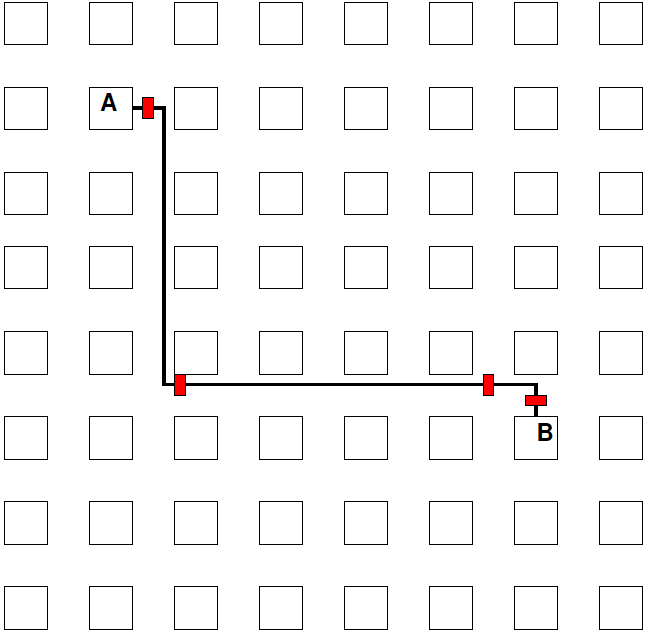 25
Penn ESE532 Fall 2018 -- DeHon
Methodology: Pipelined Operator Graph
Start with logical, unpipelined graph
Treat each pipelined operator as a set of unit-delay operators of mandatory depth
Treat each interconnect pipeline stage as a unit-delay buffer
Add registers at input
Retime into graph
26
Penn ESE532 Fall 2018 -- DeHon
Model
Interconnect Delay
3-stage Multiplier
A
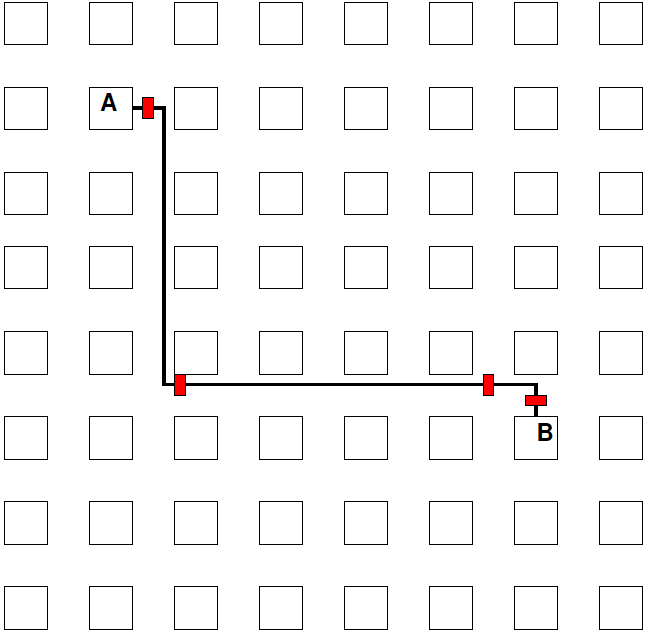 I1
M1
I2
M2
I3
M3
B
27
Penn ESE532 Fall 2018 -- DeHon
Pipeline Loop
(and use for justify pipeline example)
28
Penn ESE532 Fall 2018 -- DeHon
Preclass 4
Logical (unpipelined) dataflow graph for loop body
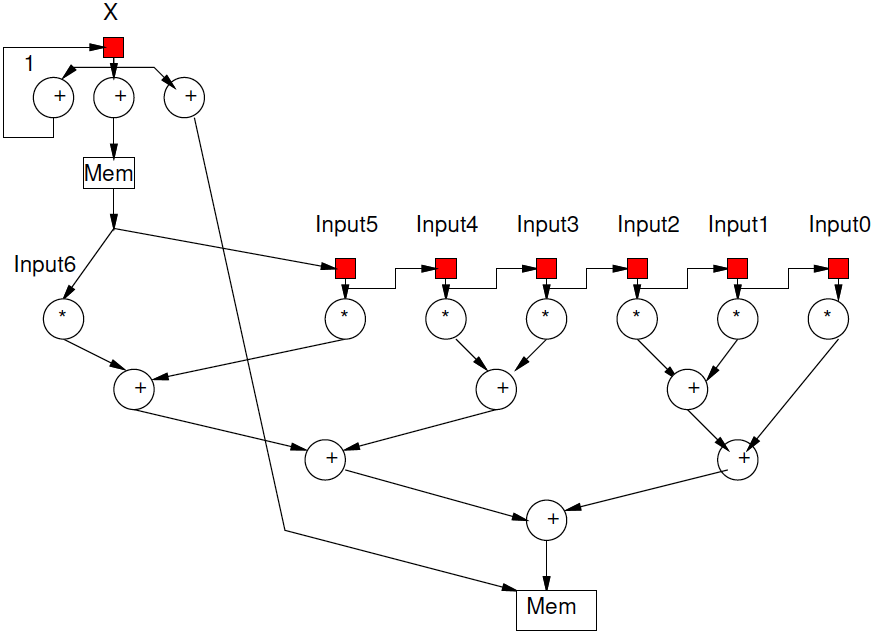 29
Penn ESE532 Fall 2018 -- DeHon
Example Operators
Operator and Interconnect delays
Multiplier 3 cycles
Reading from Input array
Memory op is cycle after computing address
Takes one cycle delay bring data back to multiplier
30
Penn ESE532 Fall 2018 -- DeHon
Illustrate Need
What happens if just use graph as is (with operators pipelined as required)?
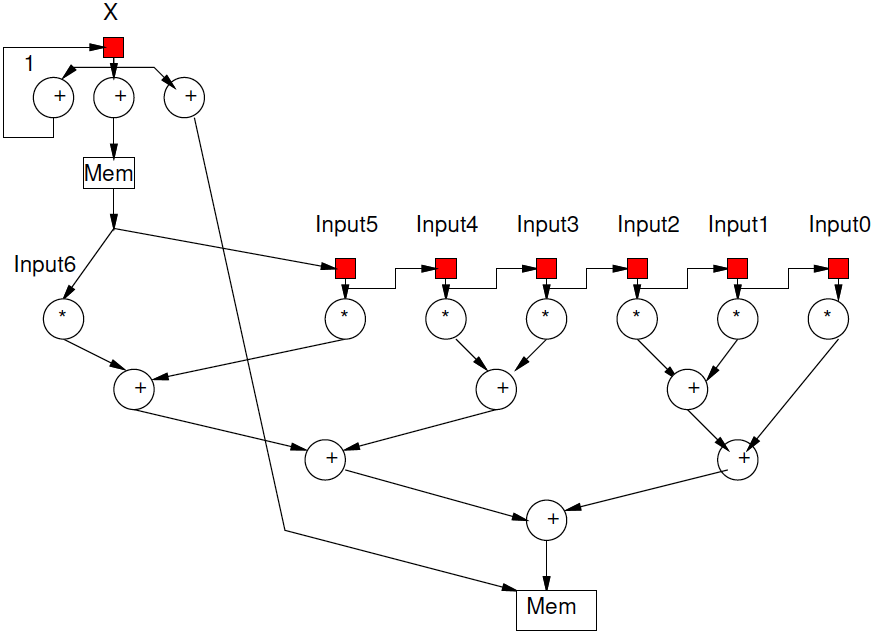 31
Penn ESE532 Fall 2018 -- DeHon
Model Graph
Revised graph for modeling
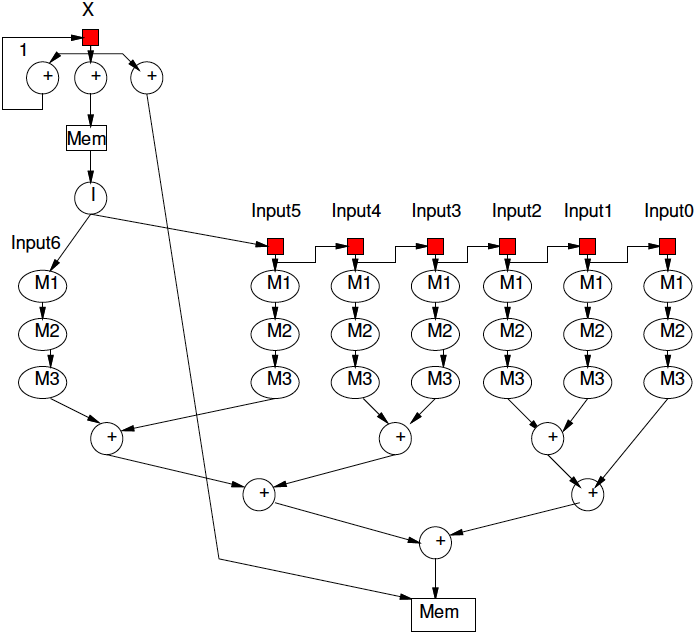 32
Penn ESE532 Fall 2018 -- DeHon
Pipeline Graph
Result after pipelining?
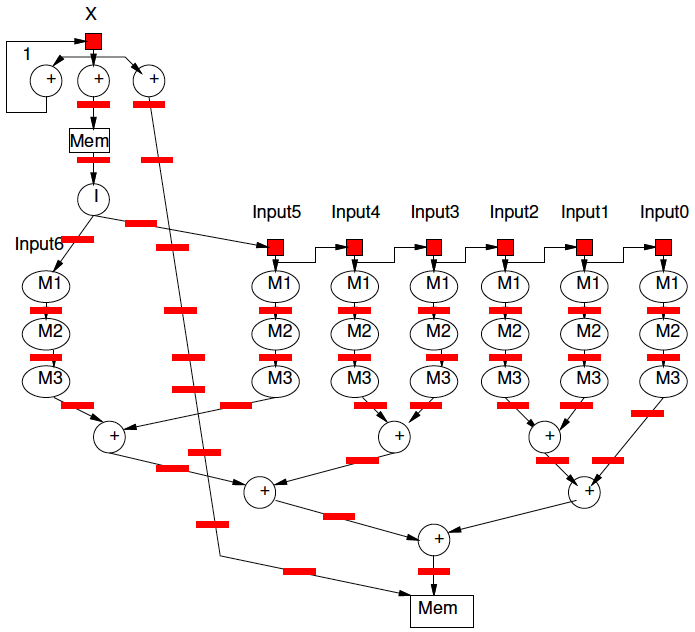 33
Penn ESE532 Fall 2018 -- DeHon
Pipelining Lesson
Can always pipeline an acyclic graph to fixed frequency target
fixed pipelining of primitive operators
Pipeline interconnect delays
Need to keep track of registers to balance paths 
So see consistent delays to operators
34
Penn ESE532 Fall 2018 -- DeHon
Graph Cycles
35
Penn ESE532 Fall 2018 -- DeHon
Preclass 3
What cycle time can we achieve?
How retime?
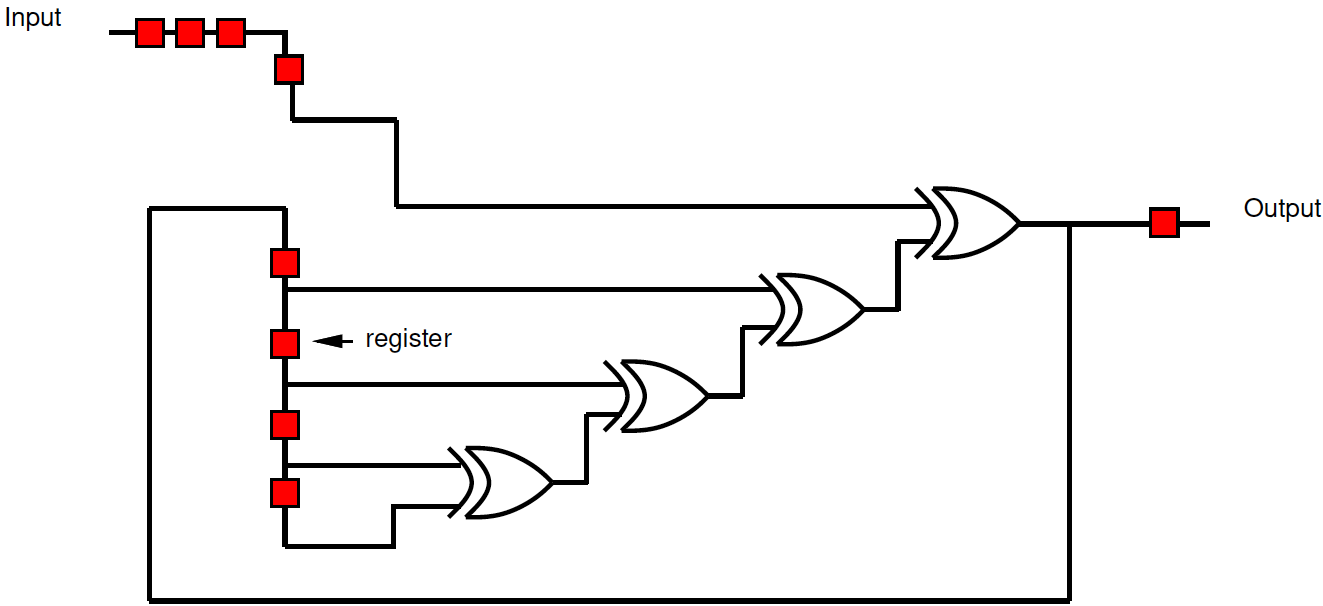 36
Penn ESE532 Fall 2018 -- DeHon
Retimed Preclass 3
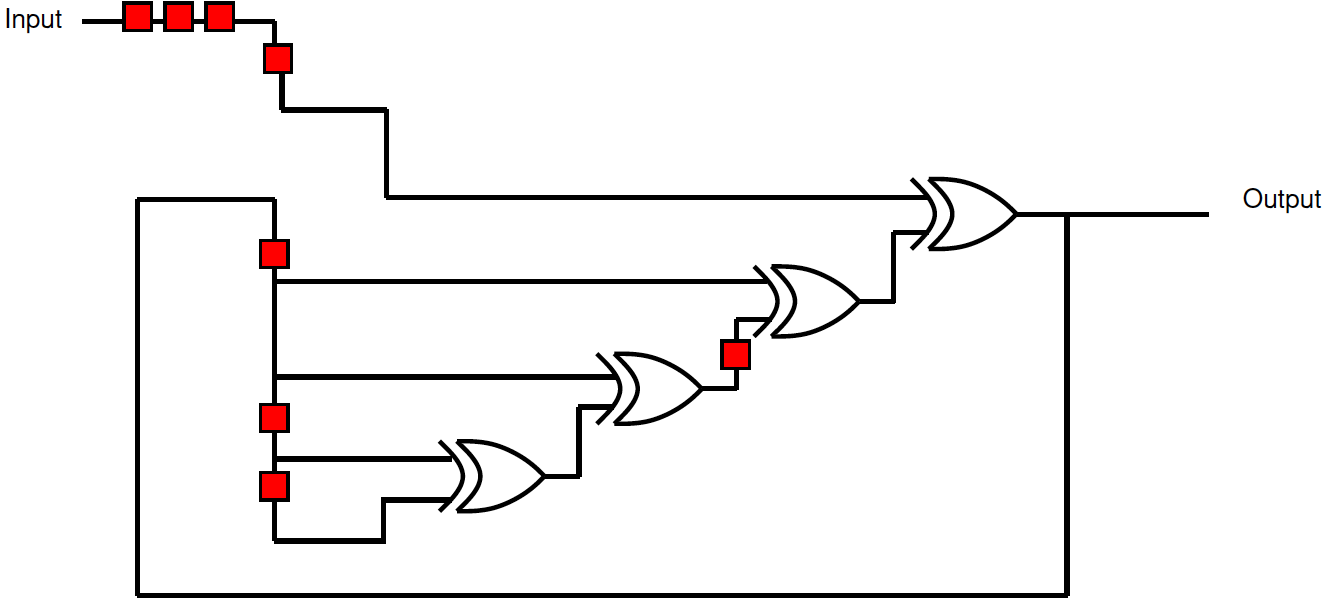 37
Penn ESE532 Fall 2018 -- DeHon
Retiming Limits?
What prevents us from further retiming?
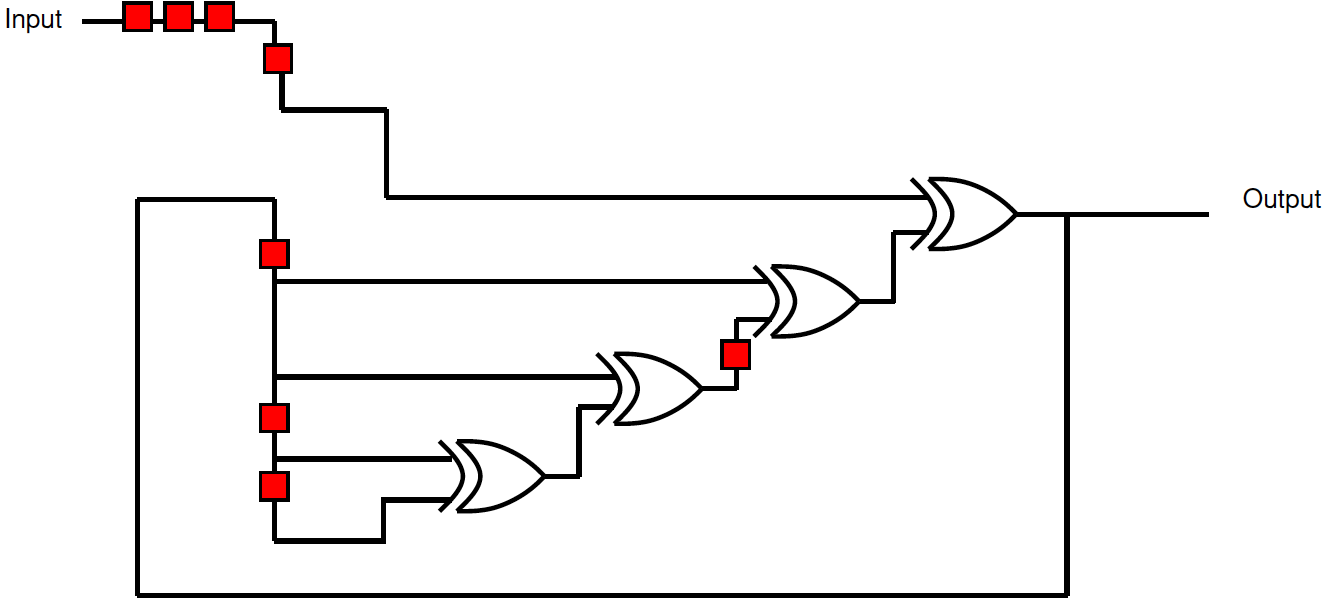 38
Penn ESE532 Fall 2018 -- DeHon
Cycle Observation
Retiming does not allow us to change the number of registers inside a cycle.
Limit to cycle time
Max delay in cycle / Registers in cycle
Pipelining doesn’t help inside cycle
Cannot push registers into cycle
39
Penn ESE532 Fall 2018 -- DeHon
Simple Cycle
Delay of cycle?
Registers in cycle?
What happens to cycle if try to apply lead/lag?
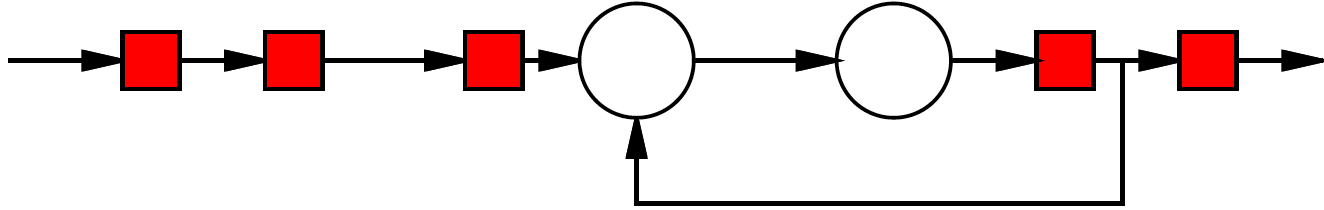 40
Penn ESE532 Fall 2018 -- DeHon
Retiming
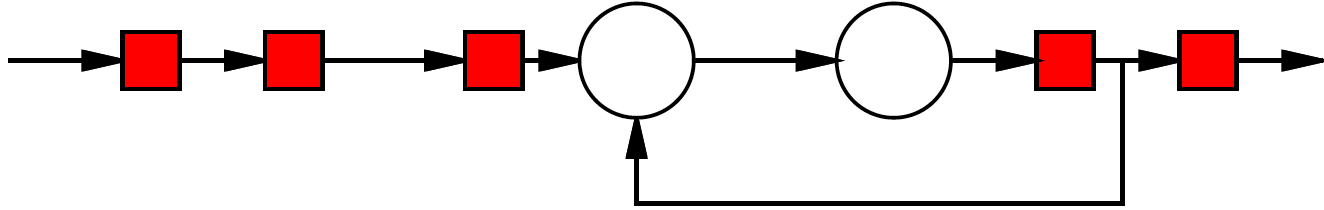 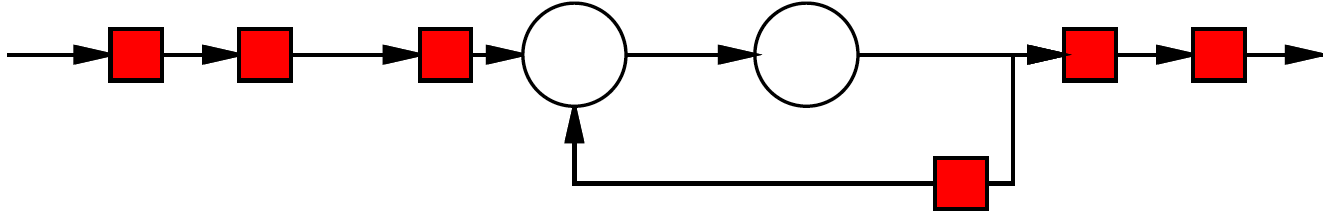 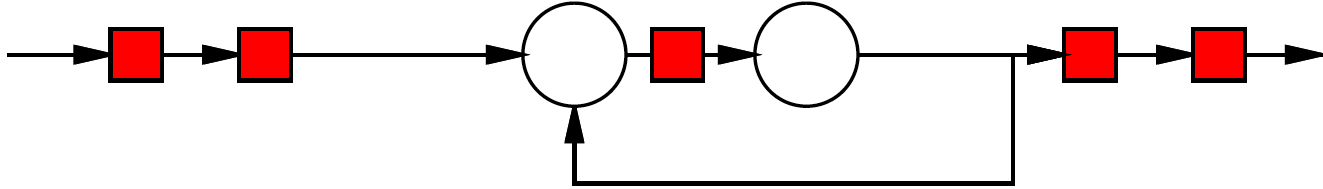 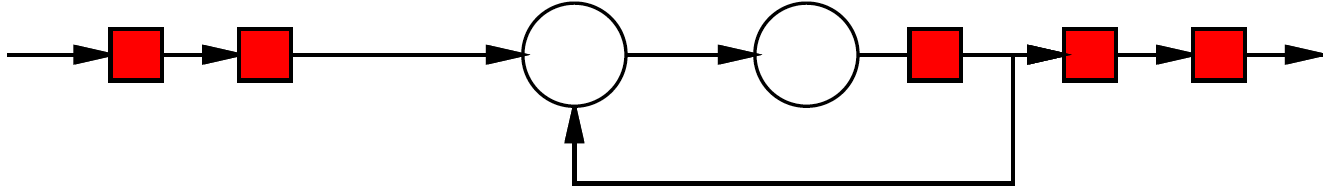 41
Penn ESE532 Fall 2018 -- DeHon
Loop
What does graph look like for this loop body? 
   [multiply and mod each take 3 cycles]
For (i=0;i<N;i++)
C[i]=(C[i-1]*A[i])%N;
42
Penn ESE532 Fall 2018 -- DeHon
Loop
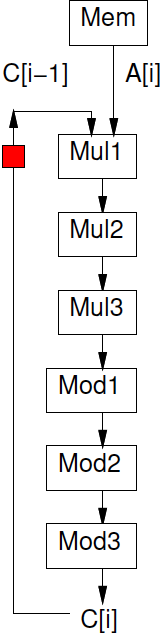 For (i=0;i<N;i++)
C[i]=(C[i-1]*A[i])%N;
43
Penn ESE532 Fall 2018 -- DeHon
Initiation Interval (II)
Cyclic dependencies can limit throughput
Due to dependent cycles,
May not be able to initiate a new computation on every cycle
II – cycles (delay) before can initiate
Throughput = 1/II
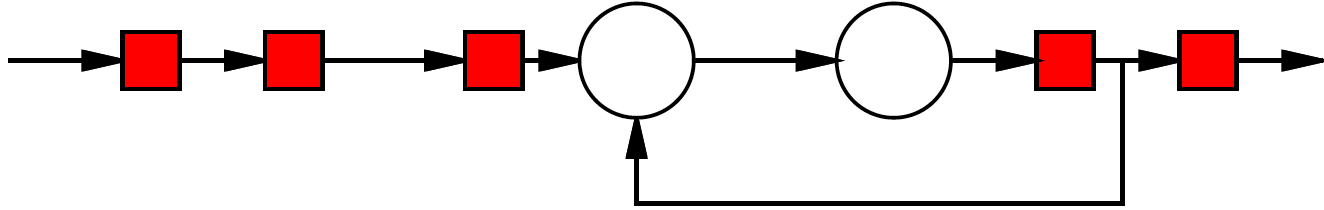 44
Penn ESE532 Fall 2018 -- DeHon
Loop
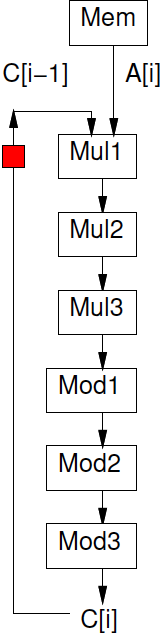 For (i=0;i<N;i++)
C[i]=(C[i-1]*A[i])%N;

Initiation Interval?
45
Penn ESE532 Fall 2018 -- DeHon
C-Slow
(if time permits)
46
Penn ESE532 Fall 2018 -- DeHon
Problem
Pipelining cannot push registers into cycle 
Graph cycles can prevent running at full pipeline target (maximum frequency)
If not reusing operators at full pipeline target are underutilizing resources
Can we use the resources for something?
47
Penn ESE532 Fall 2018 -- DeHon
C-Slow
Observation: if we have data-level parallelism, can use to solve independent problems on same hardware
Transformation: make C copies of each register
Guarantee: C computations operate independently
Do not interact with each other
48
Penn ESE532 Fall 2018 -- DeHon
2-Slow Simple Cycle
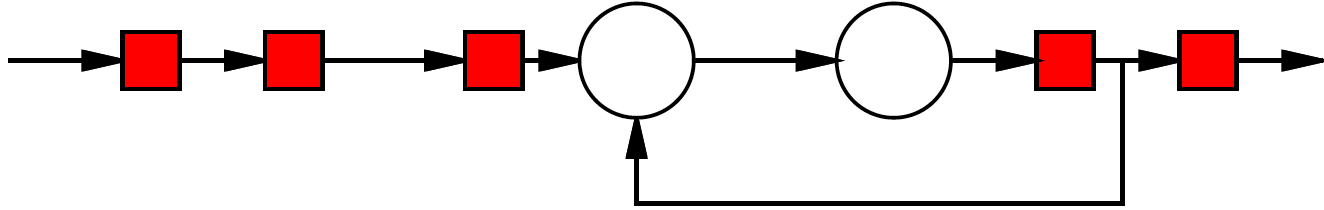 Replace register with pair


Retime
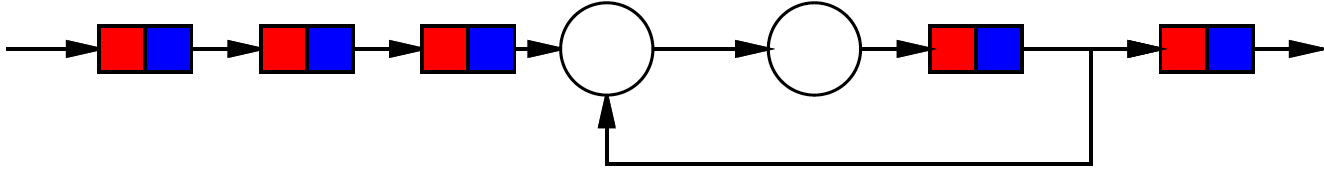 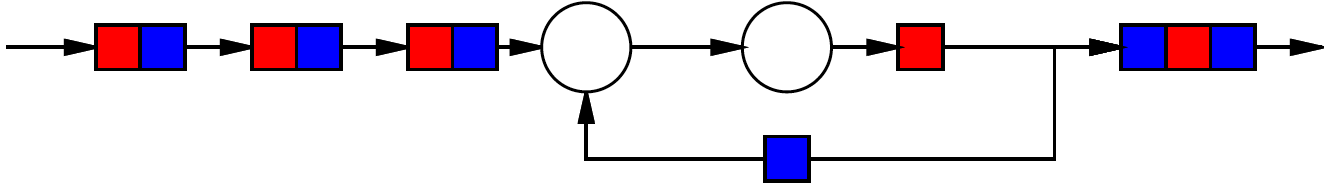 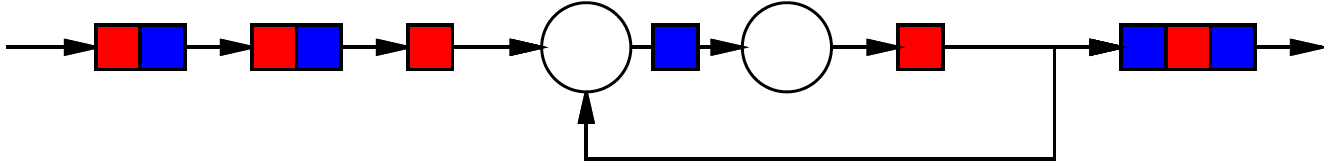 49
Penn ESE532 Fall 2018 -- DeHon
2-Slow Simple Cycle
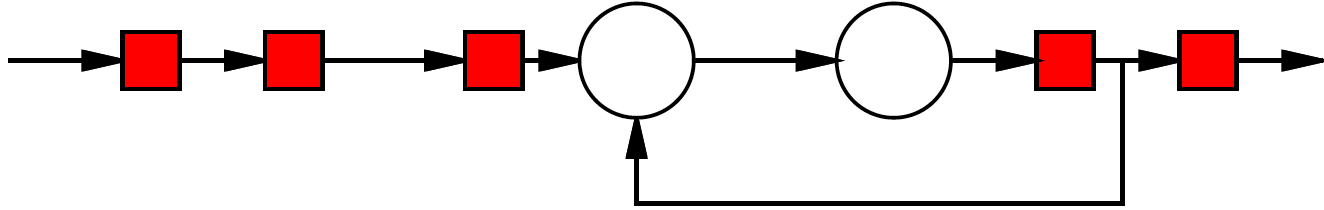 Replace register with pair

Retime


Observe independence of red/blue computations
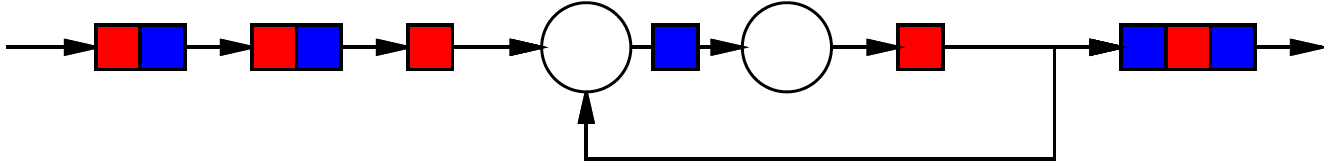 50
Penn ESE532 Fall 2018 -- DeHon
Equivalence
The 2-slow operator is equivalent to two data parallel operators running at half the speed
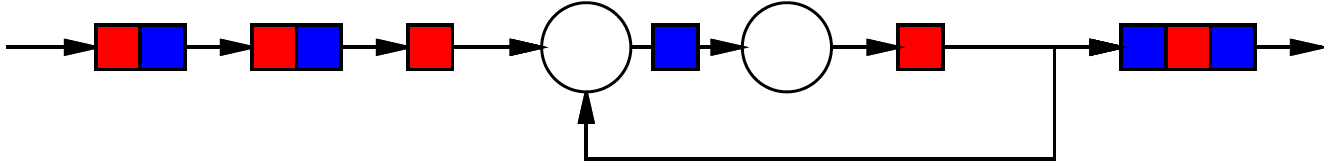 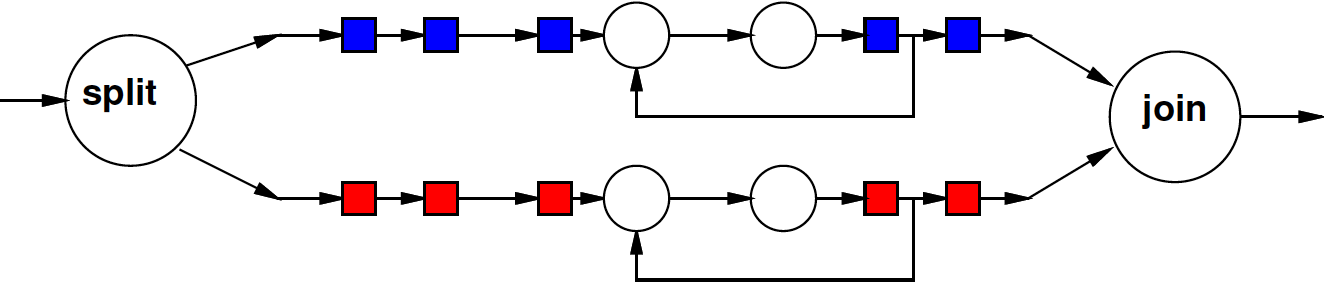 51
Penn ESE532 Fall 2018 -- DeHon
Automation
No mainstream tool today will perform C-slow transformation for you automatically
Synthesis tools will retime registers
52
Penn ESE532 Fall 2018 -- DeHon
Lesson
Cyclic dependencies limit throughput on single task or data stream
Cycle-length / registers-in-cycle

Can use on C independent (data parallel) tasks
53
Penn ESE532 Fall 2018 -- DeHon
Big Ideas
Pipeline computations to reuse hardware and maximize computational capacity
Can compose pipelined operators and accommodate fixed-frequency target
Be careful with data retiming
Cycles limit pipelining on single stream
C-slow to share hardware among multiple, data-parallel streams
54
Penn ESE532 Fall 2018 -- DeHon
Admin
Reading for Day 8 on web
HW4 due Friday
55
Penn ESE532 Fall 2018 -- DeHon